TOÁN
PHÉP CHIA HẾT VÀ PHÉP CHIA CÓ DƯ
MỤC TIÊU
+ Nhận biết và thực hiện được phép chia hết và phép chia có dư.
+ Biết số dư bé hơn số chia.
01
Rèn kĩ năng tính toán chính xác khi thực hiện phép chia hết và phép chia có dư.
02
Củng cố về tìm một trong các phần bằng nhau của một số.
03
2
8 chia 2 được 4, viết 4.
4 nhân 2 bằng 8; 8 trừ 8 bằng 0.
8
8
4
Ta nói:   8 : 2 là phép chia hết.
Ta viết:  8 : 2 = 4.
Đọc là:  Tám chia hai bằng bốn.
0
Phép chia hết là phép chia có số dư bằng 0.
Hi!
Hi!
2
9 chia 2 được 4, viết 4.
4 nhân 2 bằng 8; 9 trừ 8 bằng 1.
9
8
4
Ta nói:   9 : 2 là phép chia có dư, 
	1 là số dư.
Ta viết:  9 : 2 = 4 ( dư 1 ).
Đọc là:  Chín chia hai bằng bốn, dư một.
1
Chú ý: Số dư bé hơn số chia.
Hi!
Bài 1: Tính rồi viết theo mẫu:
3
5
15
20
6
12
a) Mẫu:
12
2
0
4
24
Viết:  12 : 6 = 2
Bài 1: Tính rồi viết theo mẫu:
5
20
3
4
15
24
a)
20
15
24
4
5
6
0
0
0
Viết:  15 : 3 = 5
Viết:  24 : 4 = 6
Viết:  20 : 5 = 4
Bài 1: Tính rồi viết theo mẫu:
6
3
29
19
5
17
b) Mẫu:
15
3
2
4
19
Viết:  17 : 5 = 3 (dư 2)
Bài 1: Tính rồi viết theo mẫu:
6
3
29
19
b)
24
18
4
6
5
1
Viết:  19 : 3 = 6 (dư 1)
Viết:  29 : 6 = 4 (dư 5)
4
19
16
4
3
Viết:  19 : 4 = 4 (dư 3)
4
3
28
20
c)
28
18
7
6
0
2
Viết:  28 : 4 = 7
Viết:  20 : 3 = 6 (dư 2)
6
42
5
46
42
45
7
9
0
1
Viết:  42 : 6 = 7
Viết:  46 : 5 = 9 (dư 1)
Bài 2:
6
4
30
32
b)
Đ
S
a)
?
30
24
32
4
5
8
6
0
0
S
Đ
3
20
6
48
d)
c)
15
18
48
5
6
8
S
2
5
0
Đ
1
Bài 3: Đã khoanh vào      số ô tô trong hình nào?
2
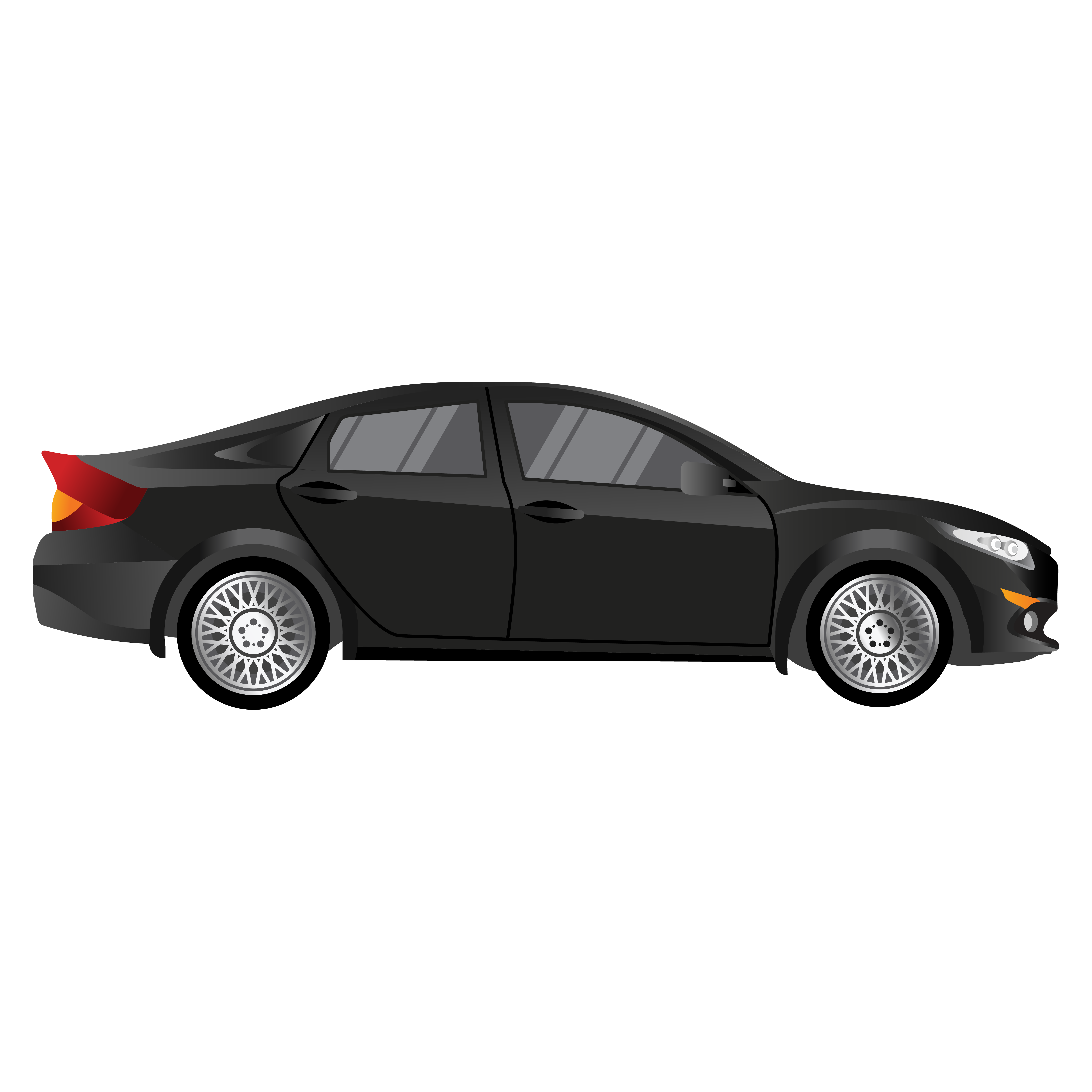 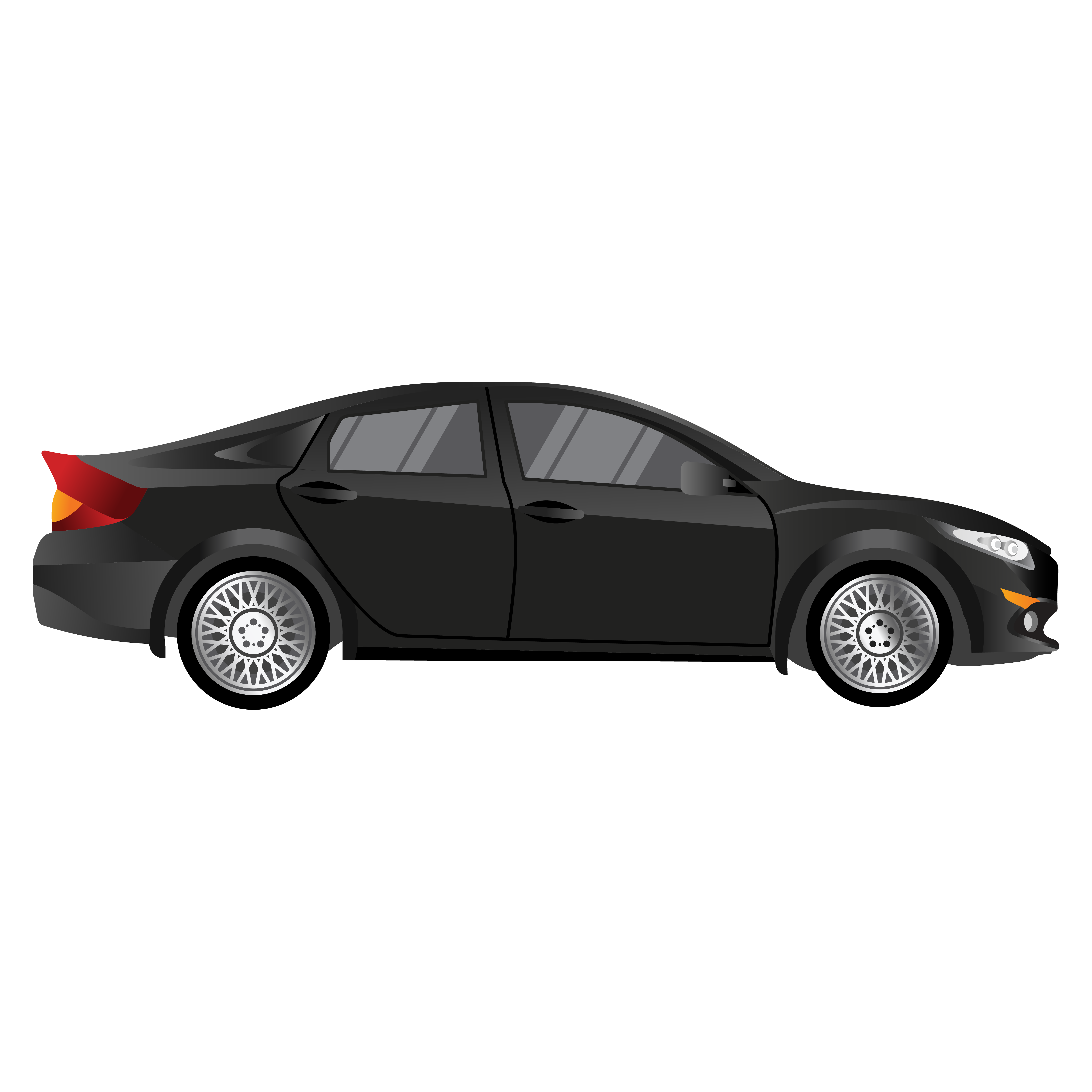 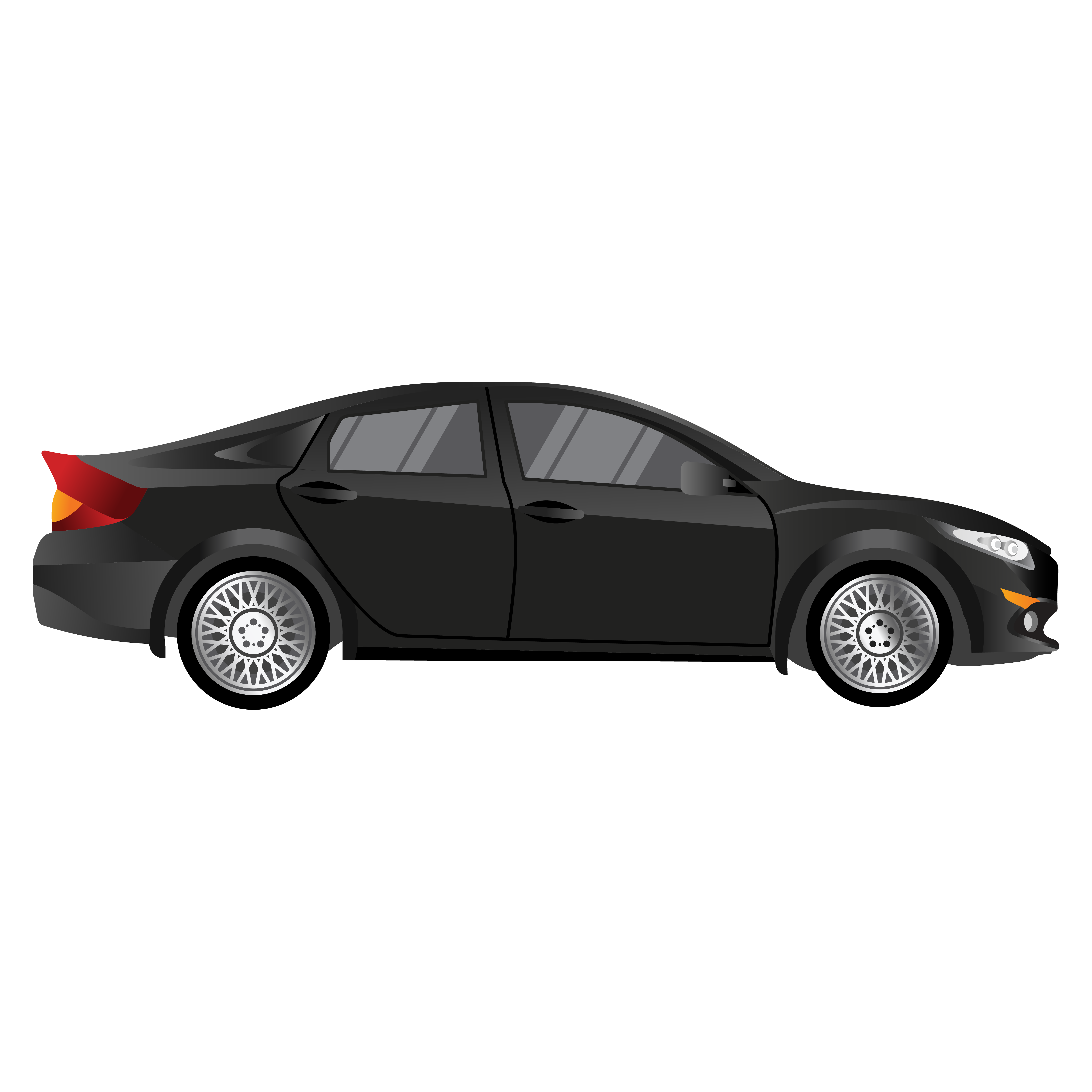 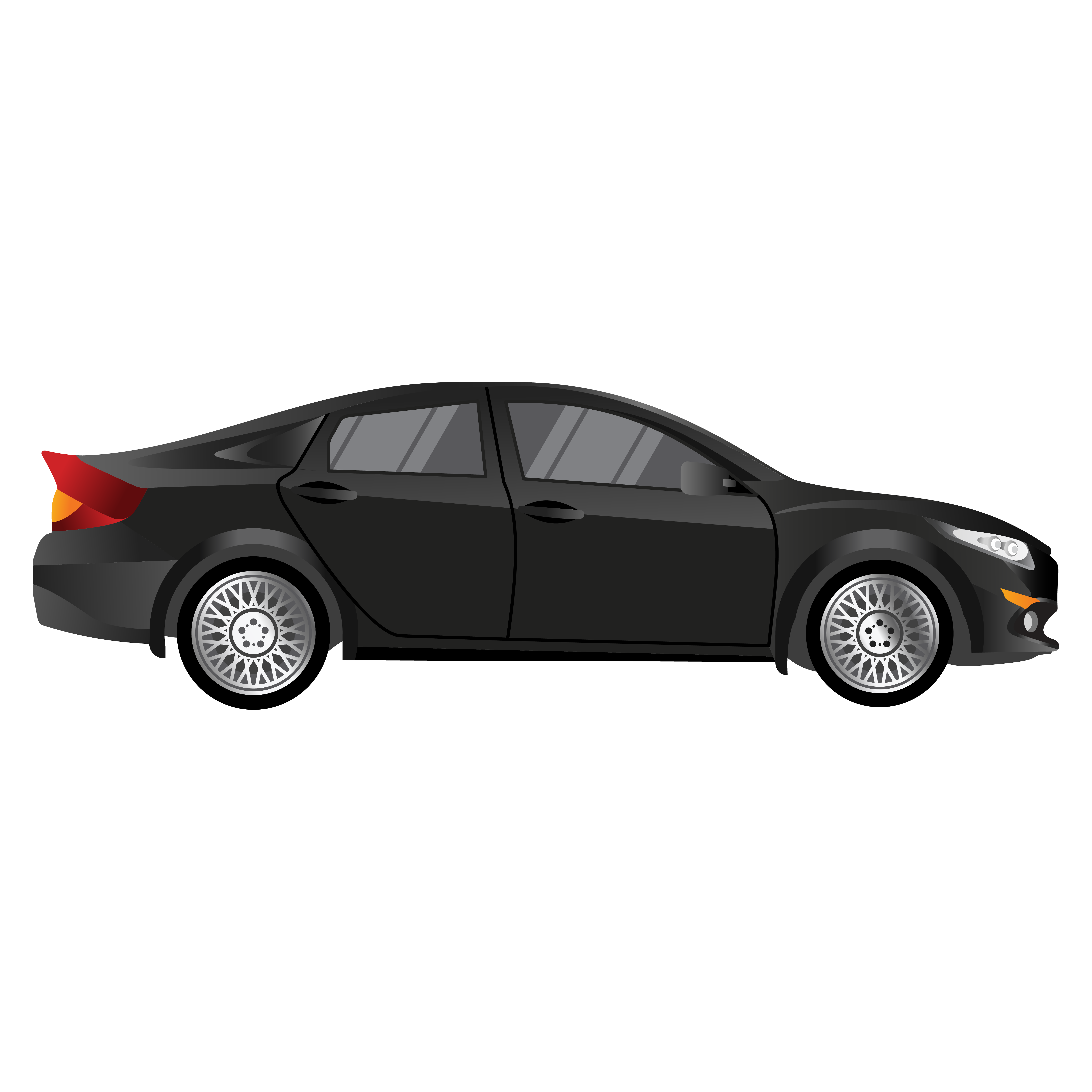 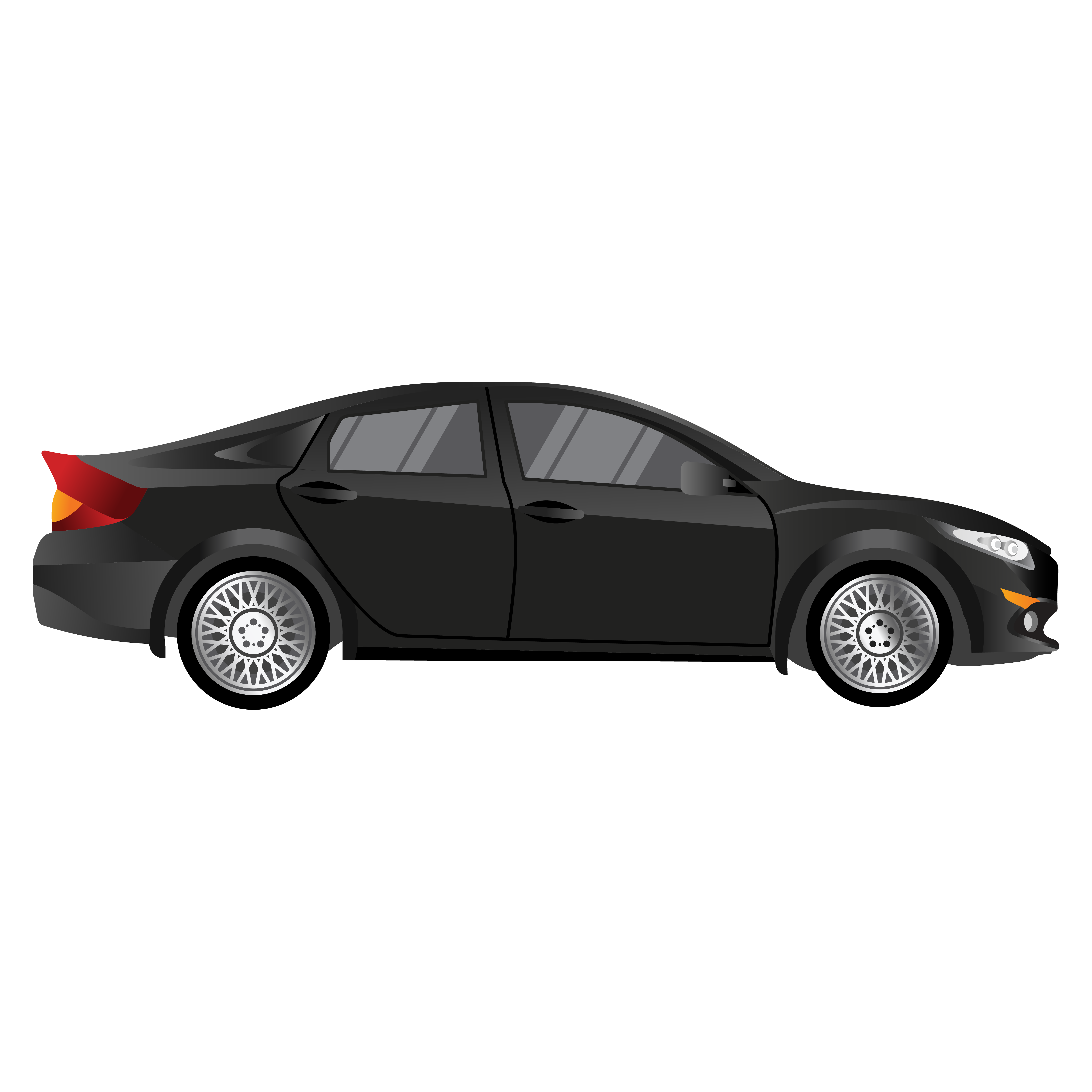 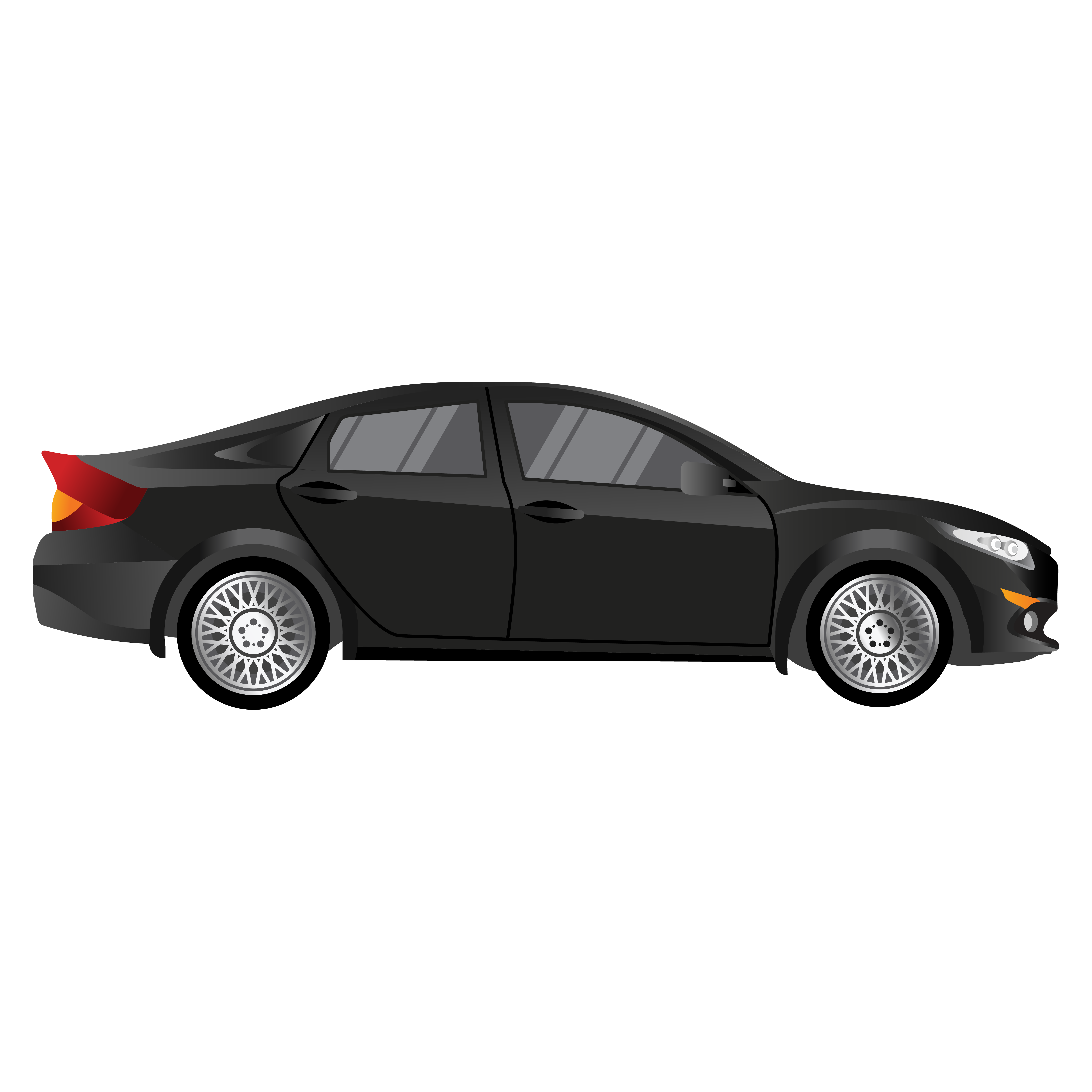 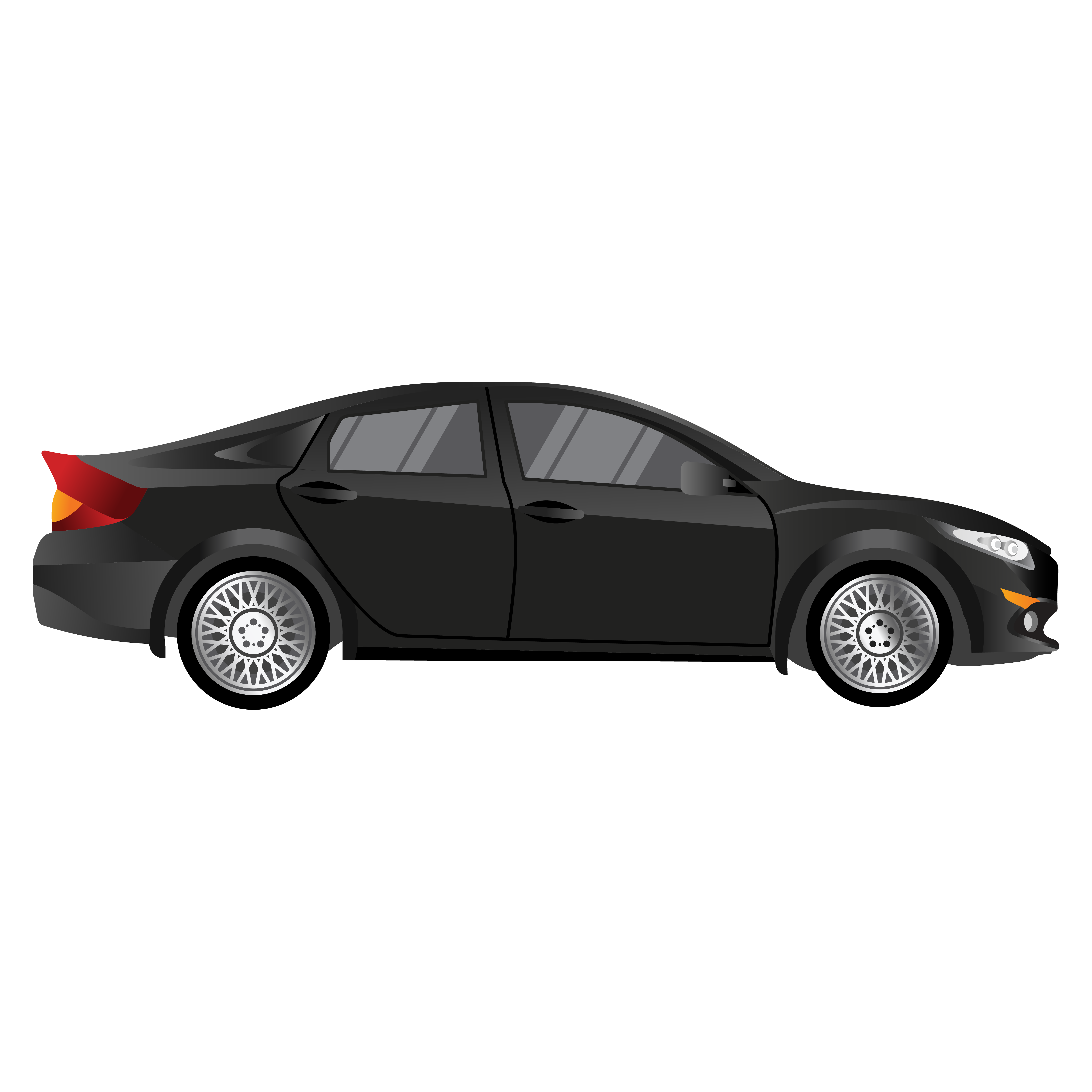 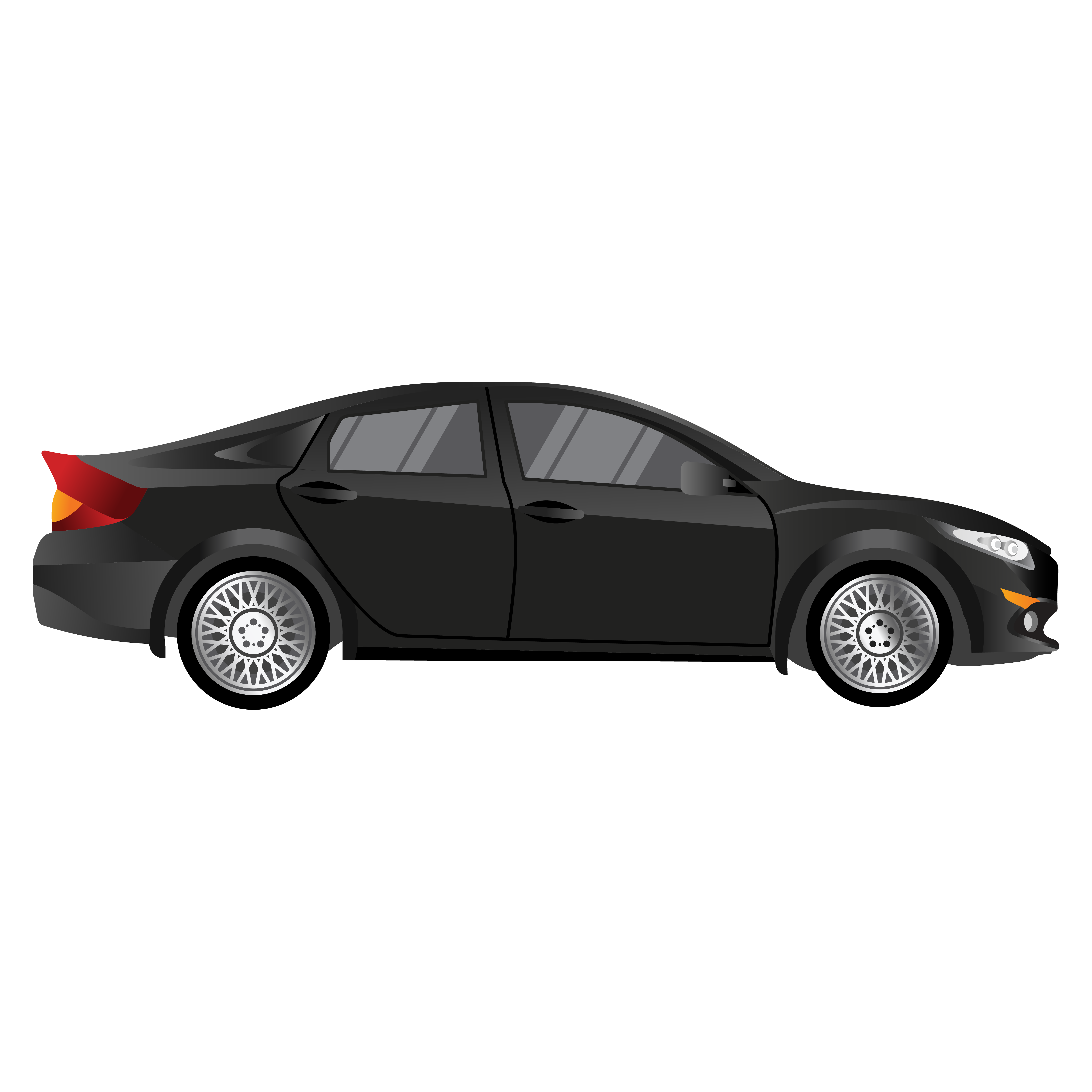 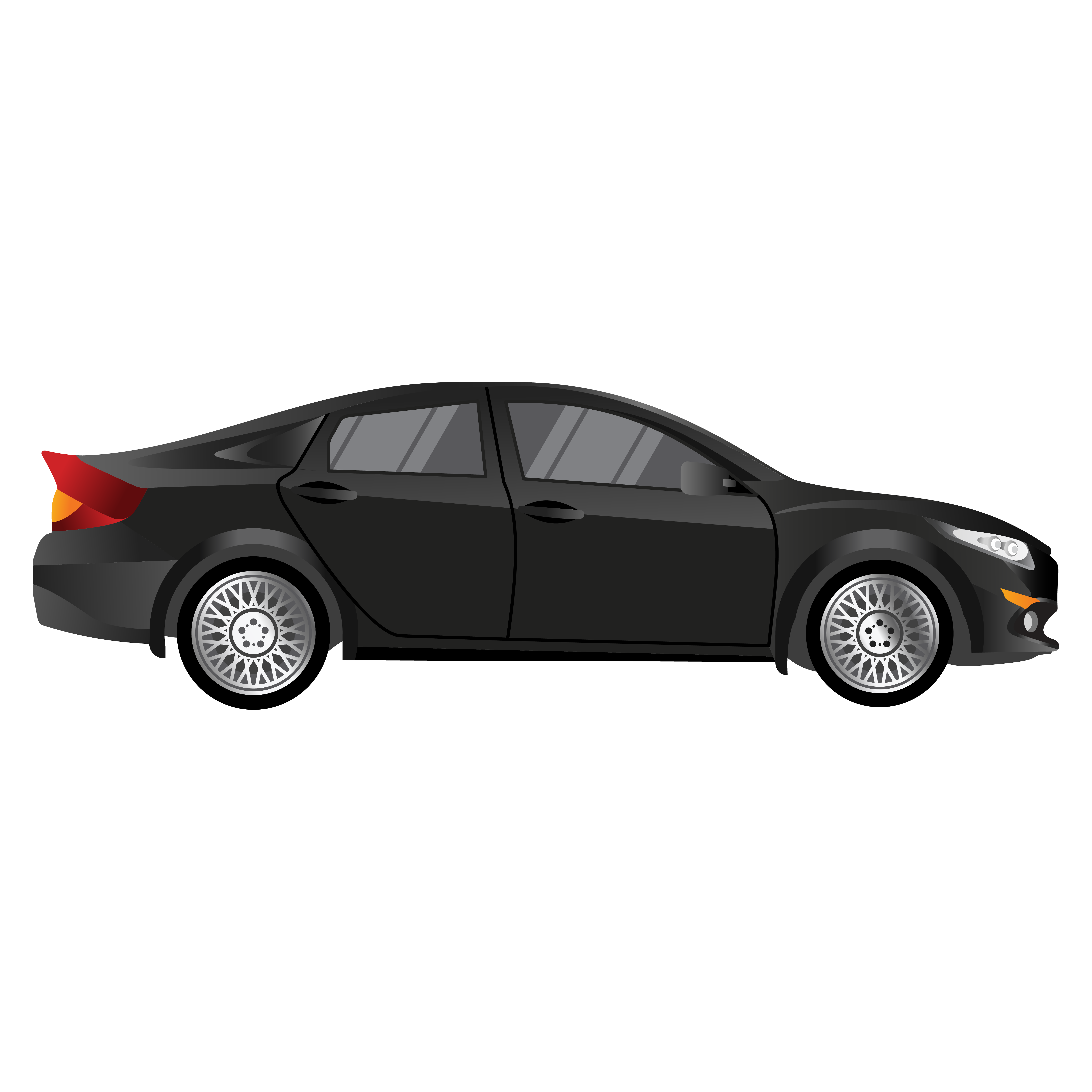 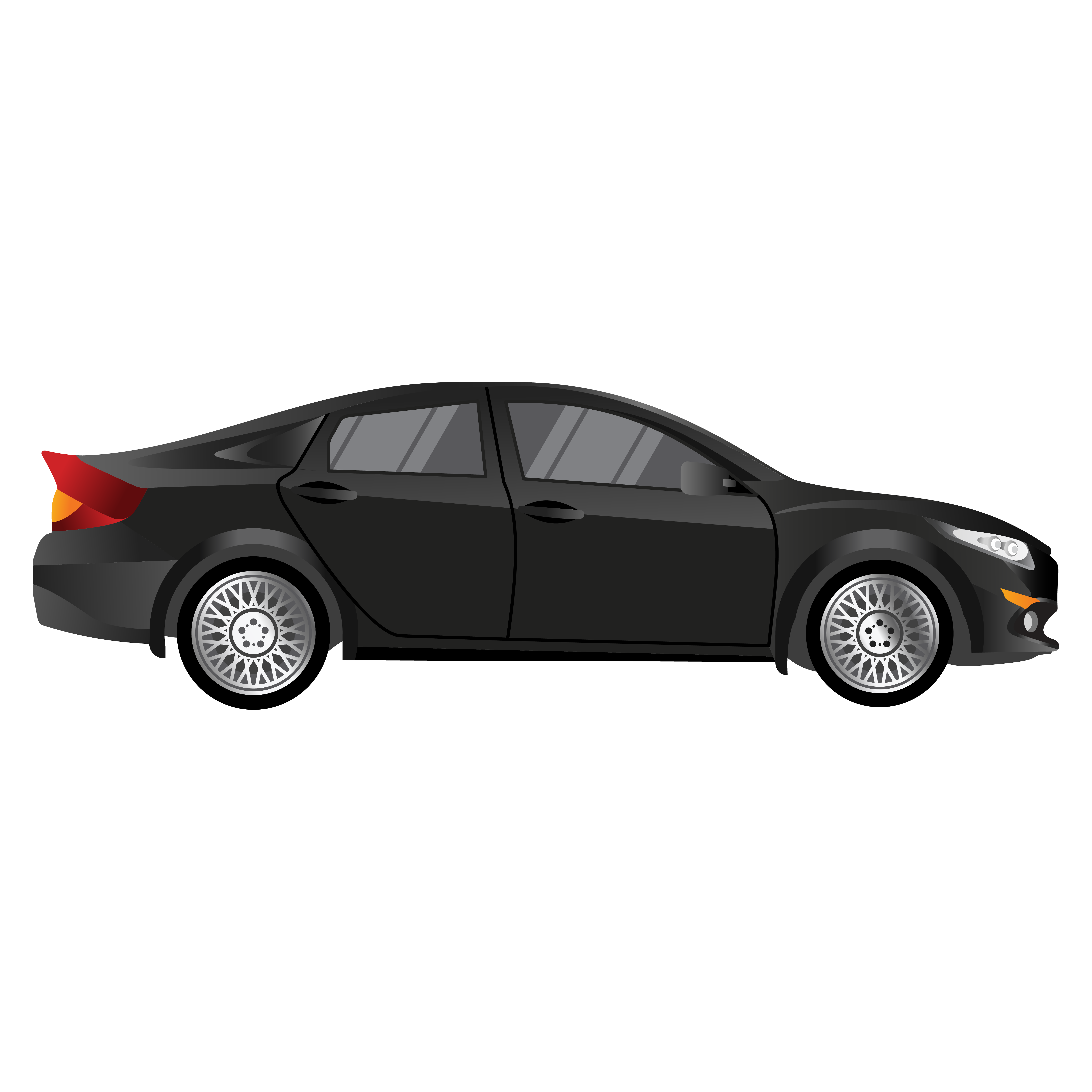 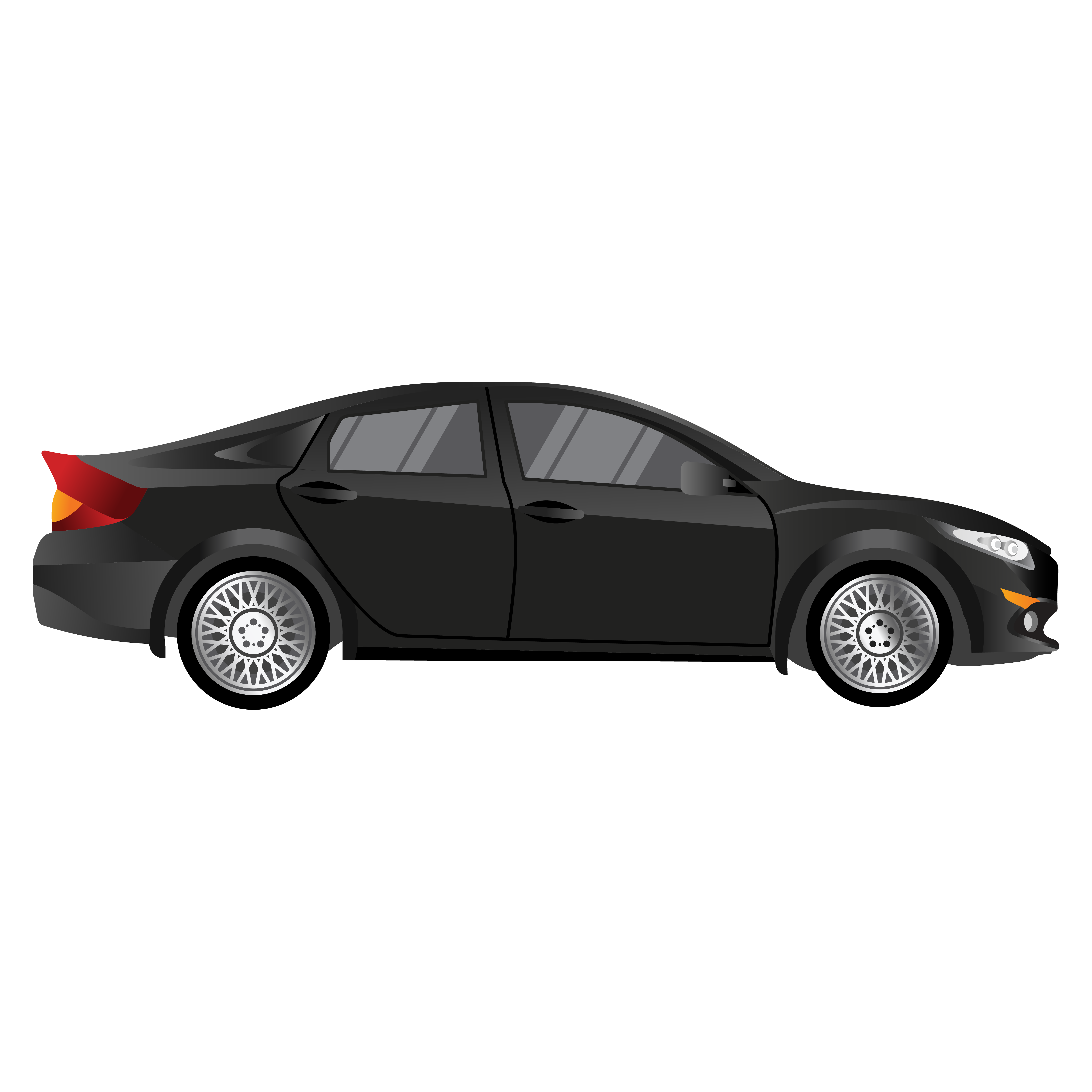 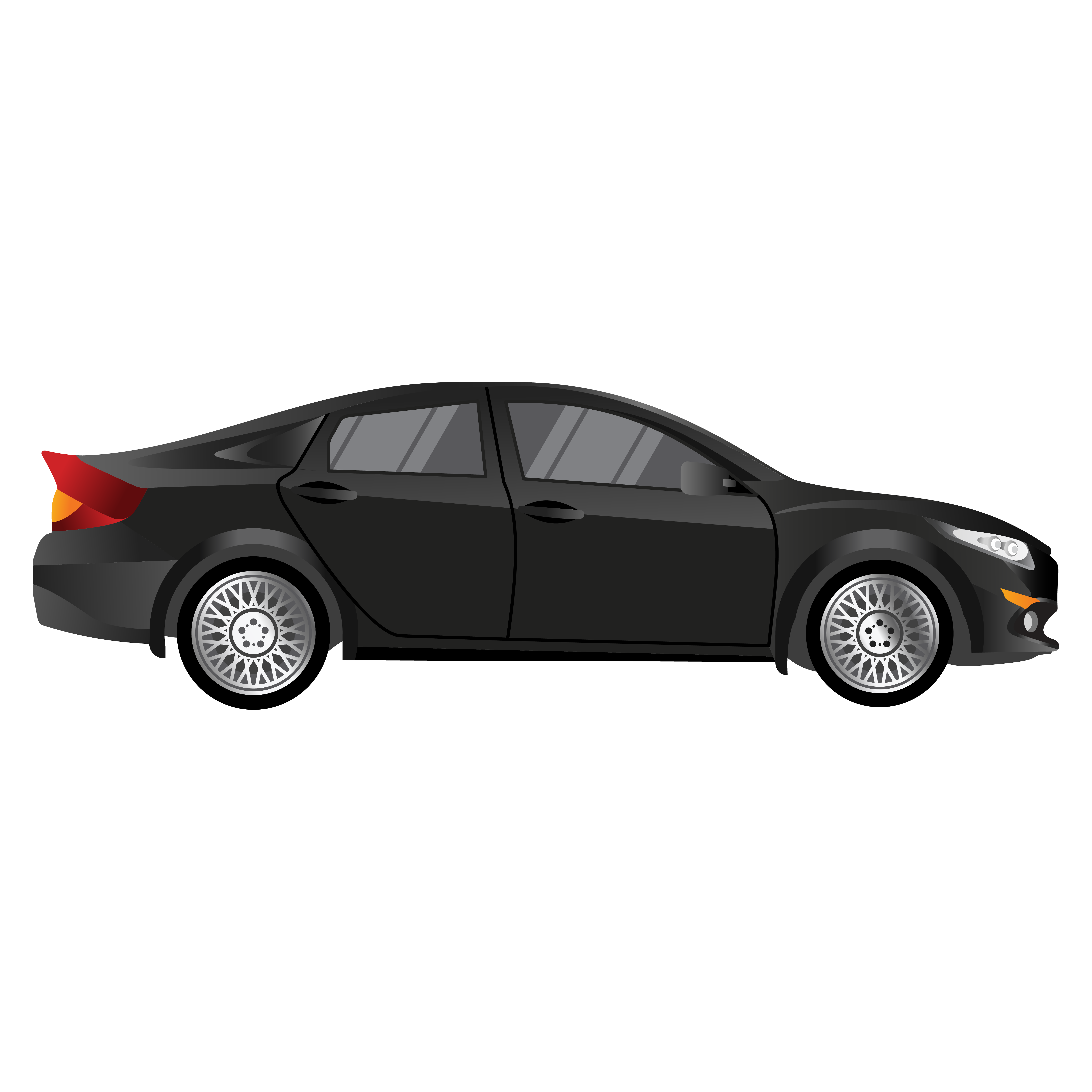 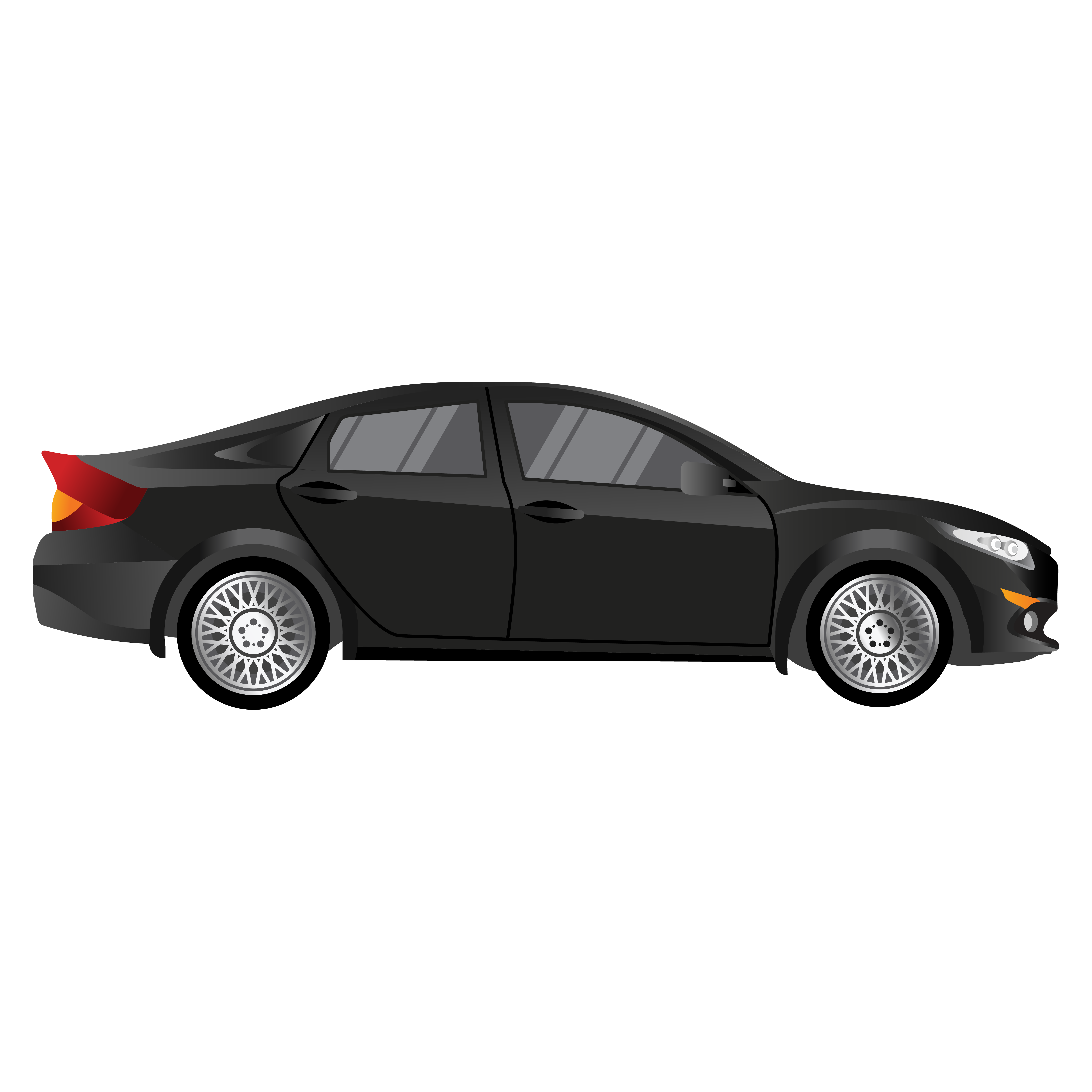 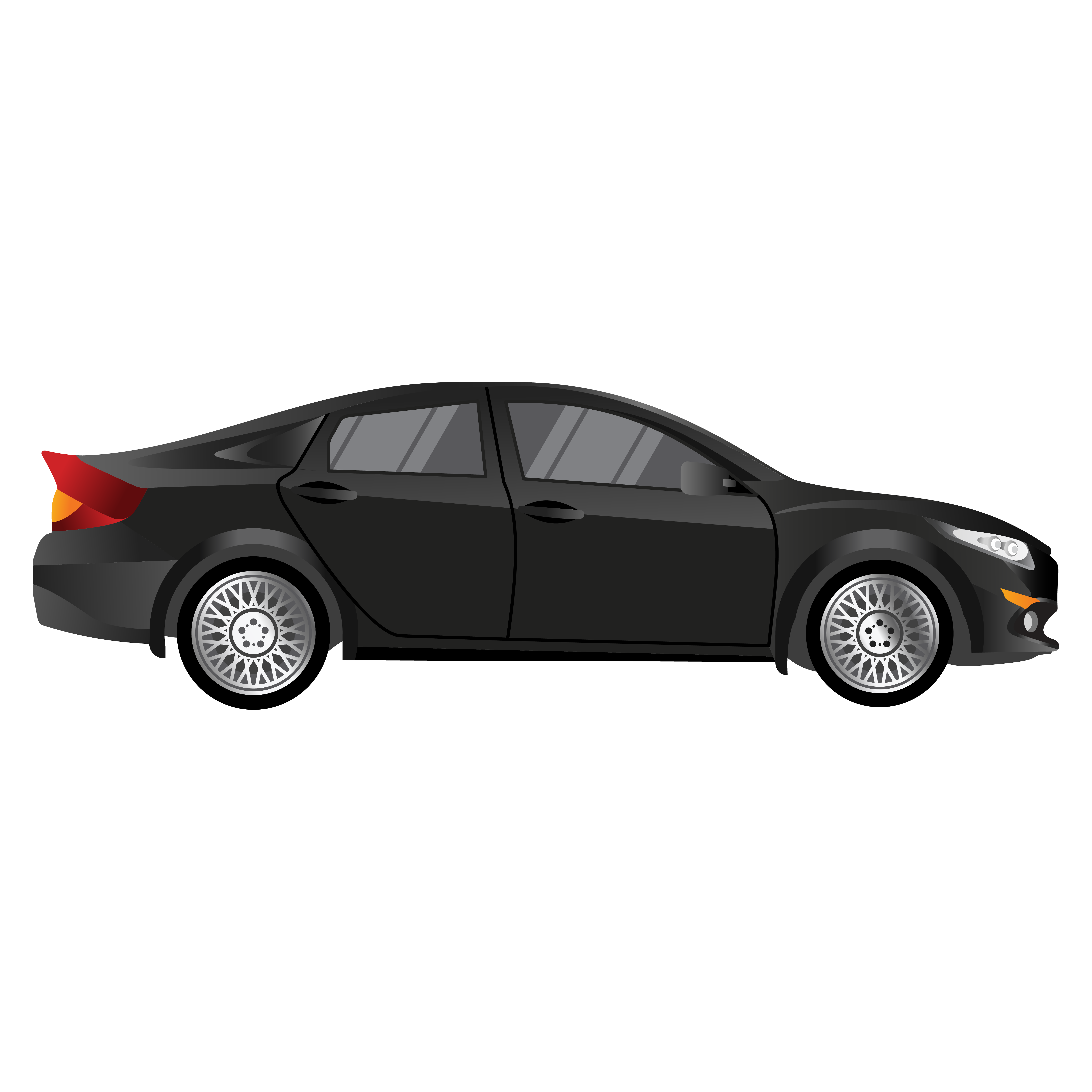 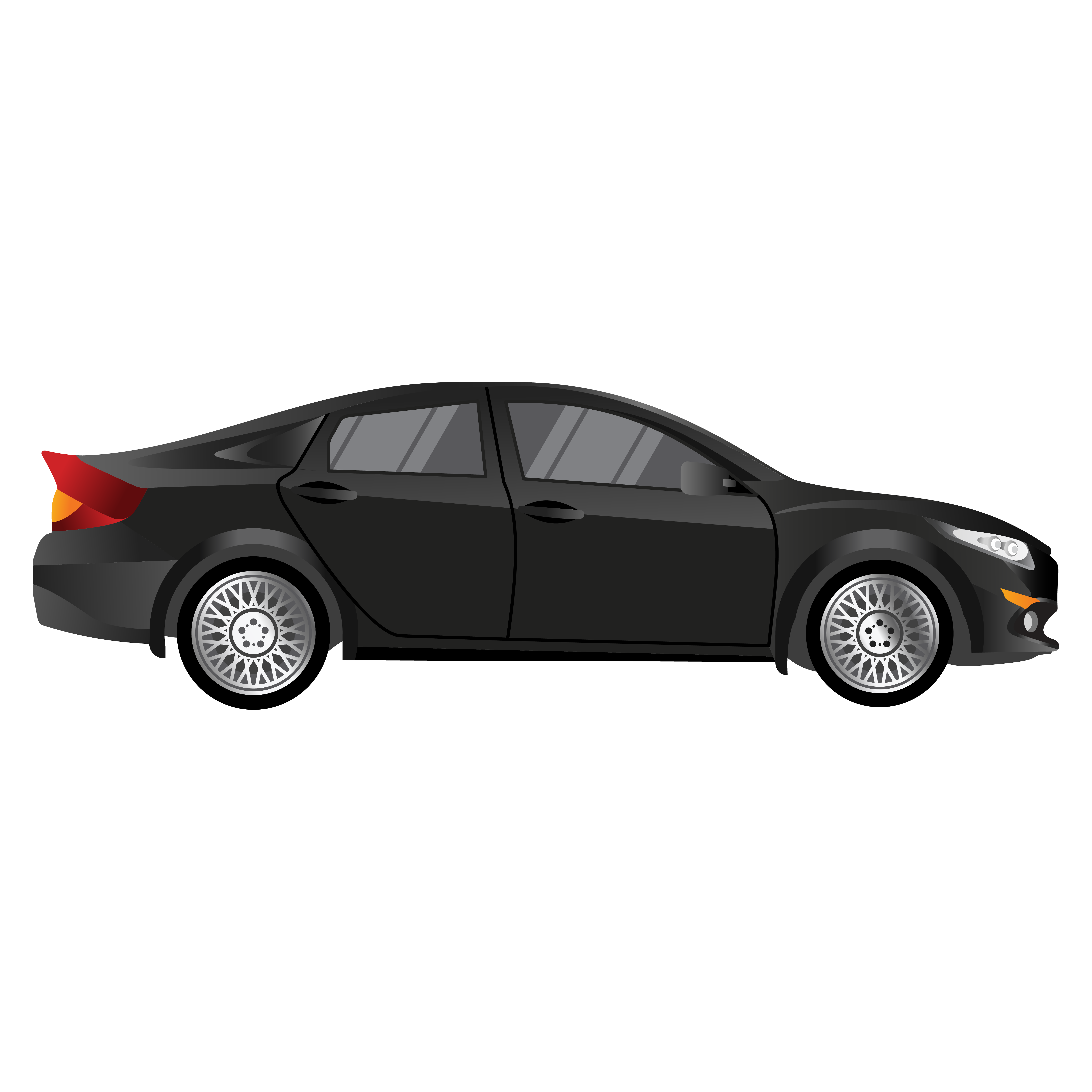 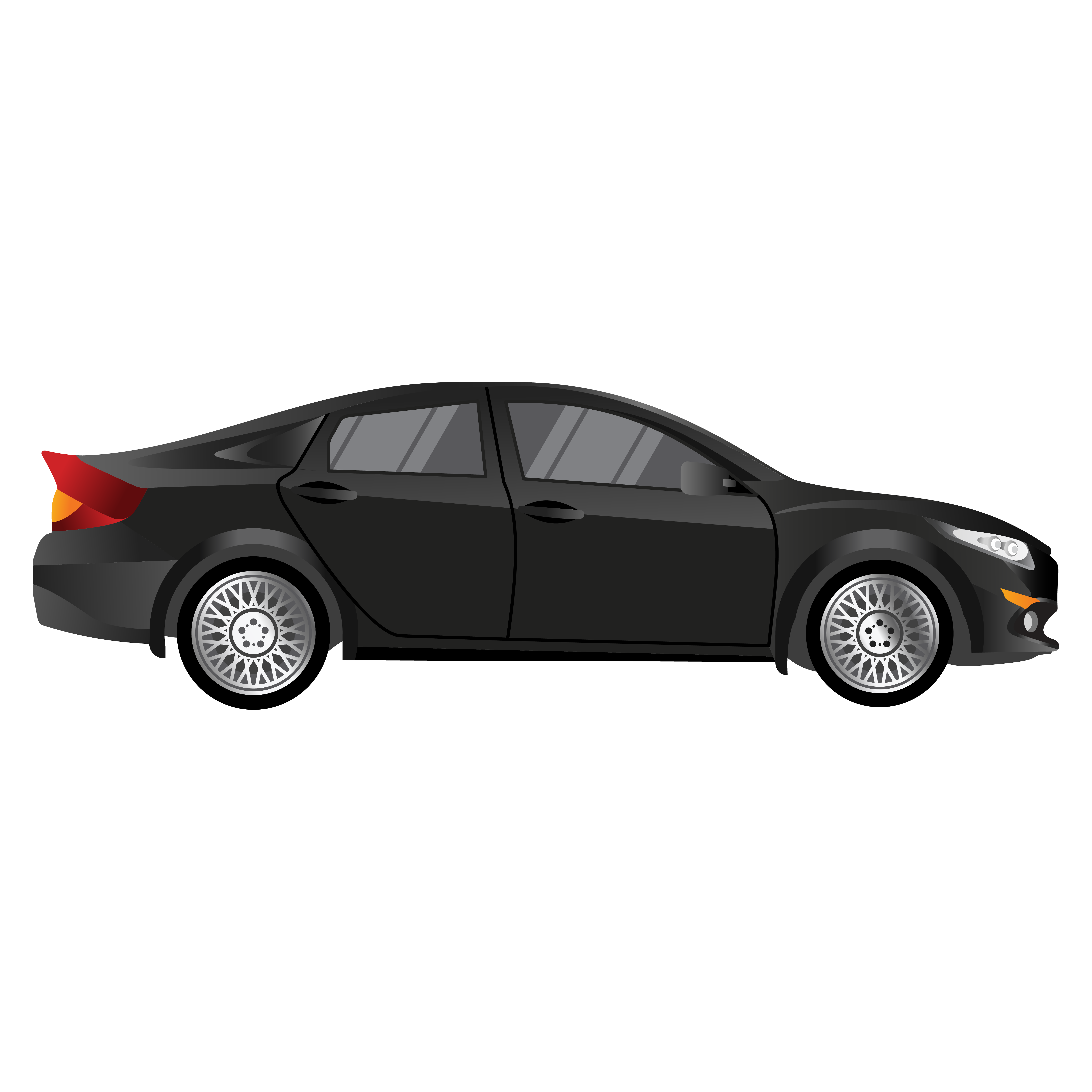 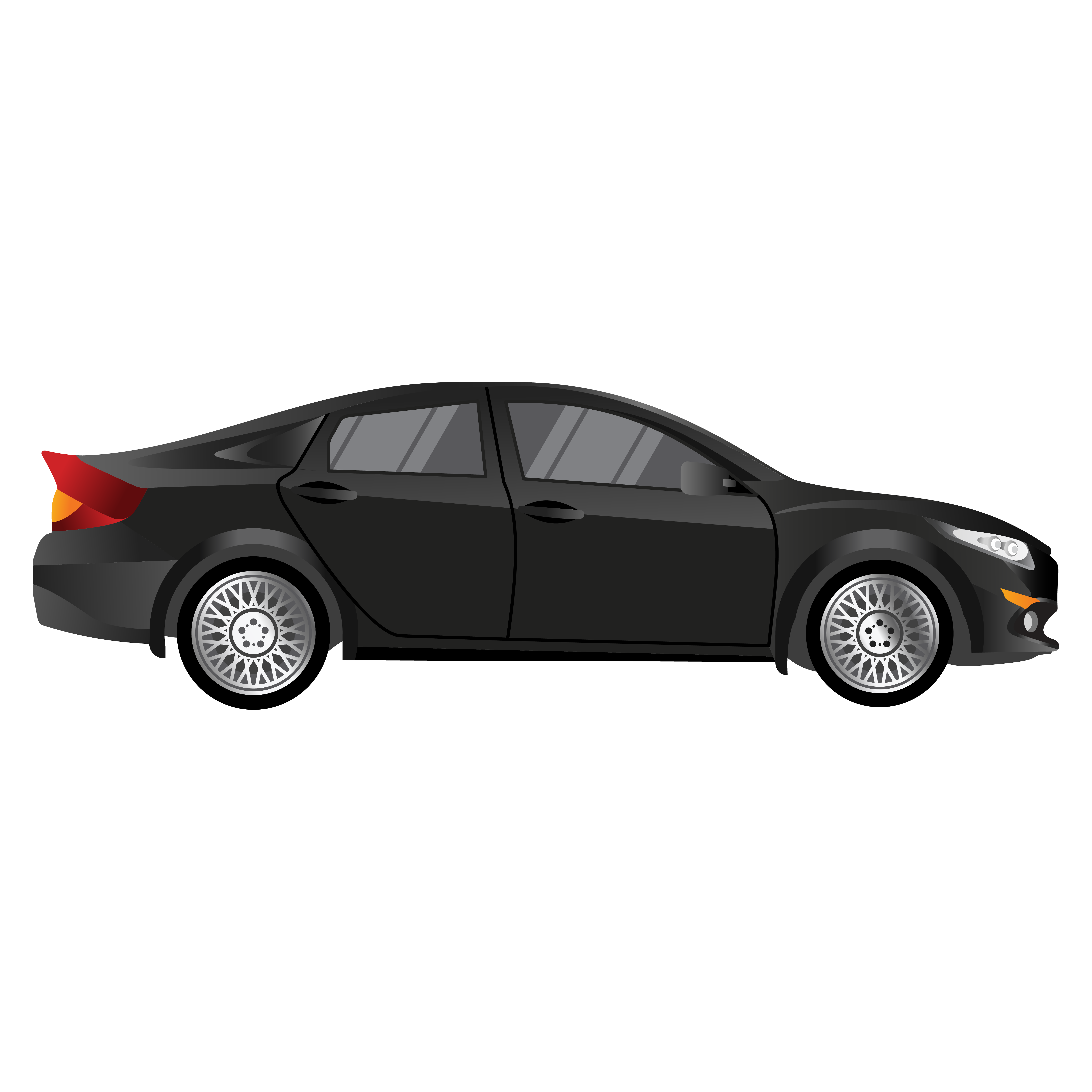 a)
b)
CHÀO TẠM BIỆT